EJECUCIÓN FÍSICA
 Y 
FINANCIERA
    ENERO  A  JULIO
2021
1
Existencias diarias, promedio mensual del manejo de alimentos en bodegas  del INDECA  Año 2021
2
Tm= Toneladas métricas
Ministerio de Agricultura, Ganadería y Alimentación Existencia de  producto alimentario al 31 de Julio de 2021
Tm= toneladas métricas
3
Programa Mundial de AlimentosExistencia de  producto alimentario al 31 de julio de 2021
Tm= toneladas métricas
4
Ministerio de Agricultura, Ganadería y Alimentación Recepción de alimentos enero  a  julio 2021
Tm= toneladas métricas
5
Programa Mundial de AlimentosRecepción de alimentos enero a  julio 2021
Tm= toneladas métricas
6
Ministerio de Agricultura, Ganadería y Alimentación Despacho de alimentos  enero a julio 2021
Tm= toneladas métricas
7
Ministerio de Desarrollo SocialDespacho de Alimentosenero a julio 2021
Tm= toneladas métricas
8
Presupuesto del INDECA 2021Reporte de ingresos por fuente de financiamiento   enero a julio
(Valores expresados en Quetzales)
Porcentaje percibido sobre lo Vigente: 55.00%
9
Presupuesto 2021Instituto Nacional de Comercialización AgrícolaReporte de egresos por grupo de gasto enero a julio
Porcentaje de gasto sobre lo Vigente:    39.00%
Porcentaje de gasto sobre lo Percibido: 71.00%
10
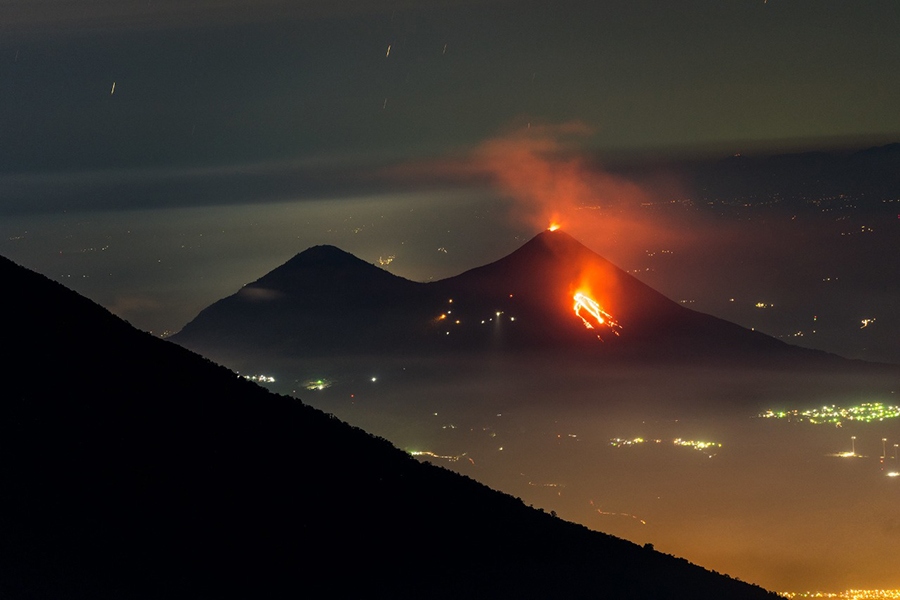 11